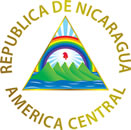 Nicaragua Avances en Materia de Protección Consular
Red de Funcionarios de Enlace Protección Consular
XIX Conferencia Regional sobre Migración 
24 de junio 2014
FORTALECIMIENTO INSTITUCIONAL  Y DE  CAPACIDADES  PARA LA GESTIÓN CONSULAR
Dirección de Asuntos Migratorios

Promover y Consolidar el trabajo a nivel nacional y desde nuestros Consulados, para la definición de políticas, programas y proyectos encaminados a la gestión de los flujos migratorios en forma ordenada y en condiciones que respeten sus Derechos Humanos, con una visión de la migración como factor de desarrollo de los países. 

Contribuir a dar respuesta a los nuevos retos y paradigmas de la función Consular, como lo es la PROTECCIÓN A LOS DERECHOS DE LOS Y LAS TRABAJADORAS MIGRANTES Y SUS FAMILIAS.
FORTALECIMIENTO INSTITUCIONAL  Y DE     CAPACIDADES  PARA LA GESTIÓN CONSULAR
Nombramientos de Cónsules 

Cónsules Generales: España, Ecuador, Bolivia y Kuwait .

Primer Cónsul: Miami y Panamá 

Vicecónsul: Tapachula
FORTALECIMIENTO INSTITUCIONAL  Y DE  CAPACIDADES  PARA LA GESTIÓN CONSULAR
Diplomado Virtual:
Se desarrolló como parte de las principales acciones del Proyecto Protección de los Derechos de los y las Migrantes nicaragüenses en España, capacitando a 12 funcionarios consulares, en materia de protección y derechos humanos.
FORTALECIMIENTO INSTITUCIONAL  Y DE  CAPACIDADES  PARA LA GESTIÓN CONSULAR
Protección Consular y Migración Laboral con Enfoque de Genero:
 
Talleres: Se realizaron tres talleres en Costa Rica y Panamá con nuestros funcionarios consulares, en el mismo participaron Migración, Ministerio del Trabajo, Seguridad Social y  OIT y OIM.
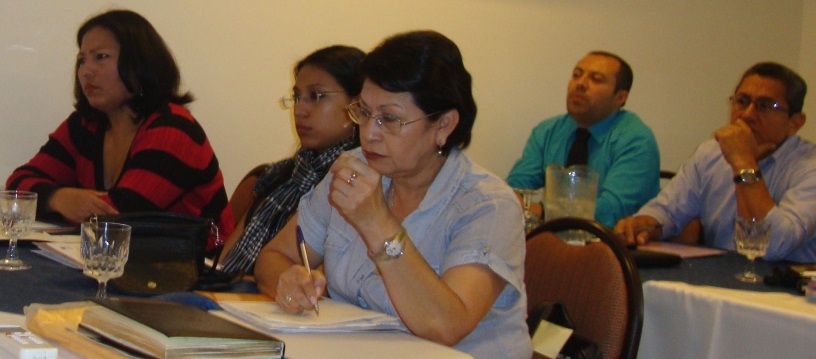 FORTALECIMIENTO INSTITUCIONAL  Y DE  CAPACIDADES  PARA LA GESTIÓN CONSULAR
Capacitación en línea a Cónsules acreditados en EEUU sobre el proceso  de   Acción Diferida( DACA).


Capacitación sobre Sistema de Gestión Consular CONSULNIC. 
- mayor eficiencia administrativa, gestión oportuna en el servicio y   menos costos -.
AVANZAMOS EN LA ESTRATEGIA DE PROTECCIÓN A LA POBLACIÓN MIGRANTE
Implementación del Registro Consular en nuestras misiones consulares en el exterior ( I trimestre 2014).

Ampliación de la emisión del carné consular (Costa Rica, El Salvador, Panamá Houston, Los Ángeles, Miami, España y  la más reciente el 27 de mayo 2014 en Guatemala). 

Gestiones para el posicionamiento del carné consular ante las autoridades de los países de destino de nuestros migrantes.
DOCUMENTO DE IDENTIDAD CONSULAR
AVANZAMOS EN LA ESTRATEGIA DE PROTECCIÓN A LA POBLACIÓN MIGRANTE
Aseguramiento de documentación  a nicaragüenses para procesos de regularización.

Certificado de Nacimiento y de Conducta

Pasaportes Ordinarios y /o Pasaportes Provisionales 

Carné Consular 

Canje de licencias de conducir Nicaragua - España
ESTABLECIMIENTO DE  ALIANZAS  ESTRATEGICAS  PARA   FORTALECER LA GESTIÓN CONSULAR
Comité Intersindical de Atención al Migrante

Servicio Jesuita para Migrantes( SJM)

Registros Municipales y Registro Central del Estado Civil de las Personas

Coalición Mexicana en New York
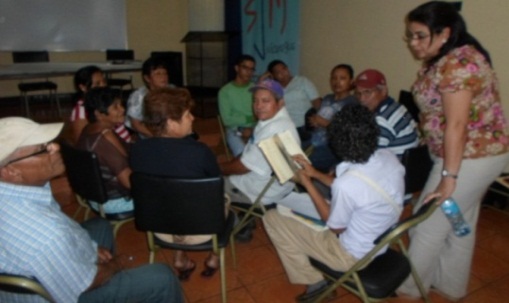 GRACIAS